Kto bude milionárom?
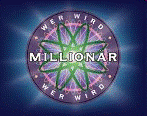 Ja, ty, on, alebo ona?
Klikaj iba na písmenka A,B,C,D.
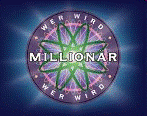 Ostatné pôjde samo.
Otázka č. 1
Áziu od Európy oddeľuje pohorie:
A    Altaj
B   Himaláje
C    Ural
D   Ťanšan
Ktorý z oceánov je podľa rozlohy najväčší?
A   Altaj
B     Himaláje
C     Ural
D   Ťanšan
100
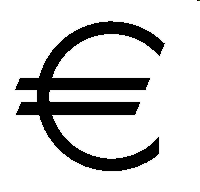 Otázka č. 2
Najväčším jazerom Ázie je:
A   Kaspické more
B   Bajkal
C   Bajchaš
D   Aralské jazero
Najväčším jazerom Ázie je:
A   Kaspické more
B   Bajkal
C   Bajchaš
D   Aralské jazero
200
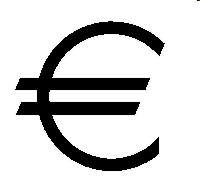 Otázka č. 3
Najväčšia púšť Ázie je:
A   Rub´al-Khali
B   Gobi
C   Kyzylkum
D   Karakum
Najväčšia púšť Ázie je:
A     Rub´al-Khali
B     Gobi
C     Kyzylkum
D     Karakum
300
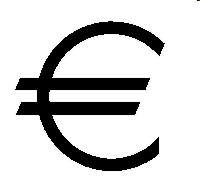 Otázka č. 4
Do Ázie nepatrí polostrov:
A   Arabský
B   Malajský
C   Kamčatka
D   Labradorský
Do Ázie nepatrí polostrov:
A   Arabský
B   Malajský
C   Kamčatka
D   Labradorský
500
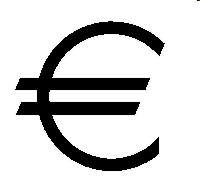 Otázka č. 5
Rozloha Ázie je:
A   44 mil. km²
B   30,5 mil. km²
C   7,7 mil. km²
D   10,5 mil. km²
Rozloha Ázie je:
A 44 mil. km²
B 30,5 mil. km²
C 7,7 mil. km² 
D 10,5 mil. km²
1 000
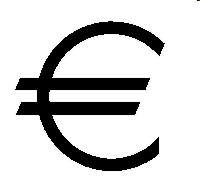 Otázka č. 6
Do Ázie nepatrí rieka:
A   Jenisej
B   Volga
C   Ob
D   Lena
Do Ázie nepatrí rieka:
A   Jenisej
B   Volga
C   Ob 
D   Lena
2 000
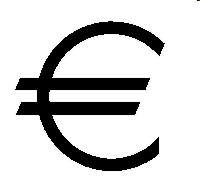 Otázka č. 7
Najnižšie položené miesto na Zemi je:
A   Stredozemné more
B   Severné more
C   Arabské more
D   Mŕtve more
Najnižšie položené miesto na Zemi je:
A    Stredozemné more
C   Severné more 
D  Arabské more e
 Mŕtve more
4 000
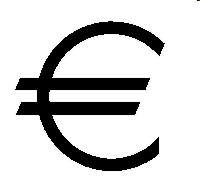 Otázka č. 8
Najľudnatejší štátom Ázie je:
A   Čína
B   India
C   Rusko
D   Japonsko
Najľudnatejší štátom Ázie je:
A   Čína
B   India
C   Rusko
D   Japonsko
8 000
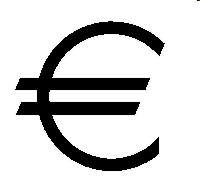 Otázka č. 9
Rieky Eufrat a Tigris pretekajú cez nížinu:
A   Indogángsku 
B   Mezopotámsku
C   Kaspickú
D   Veľkú čínsku
Rieky Eufrat a Tigris pretekajú cez nížinu:
A   Indogángsku
B   Mezopotámsku
C   Kaspickú
D   Veľkú čínsku
16 000
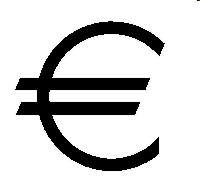 Otázka č. 10
Na juh od Indie sa nachádza štát:
A   Indonézia
B   Arménsko
C   Gruzínsko
D   Srí Lanka
Na juh od Indie sa nachádza štát:
A   Indonézia
B   Arménsko
C   Gruzínsko
D   Srí Lanka
32 000
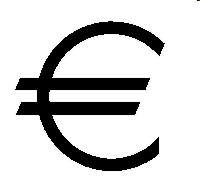 Otázka č. 11
Najväčším mestom Turecka je:
A   Istambul
B   Kalkata
C   Ankara
D   Karáči
Najväčším mestom Turecka je:
A   Istambul
B   Kalkata
C   Ankara
D   Karáči
64 000
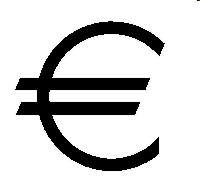 Otázka č. 12
Najväčší ostrov Indonézie je :
A     Jáwa
B     Sumatra
C     Sulawesi
D     Kalimantan
Najväčší ostrov Indonézie je :
A    Jáwa
B    Sumatra
C    Sulawesi
D    Kalimantan
125 000
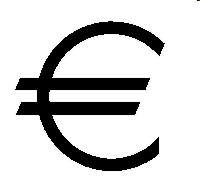 Otázka č. 13
Hlavné mesto Mongolska je :
A     Pchjongjang
B     Kuala Lumpur
C     Ulan Bátár
D     Kábul
Hlavné mesto Mongolska je :
A       Pchjongjang
B       Kuala Lumpur
C       Ulan Bátár
D       Kábul
250 000
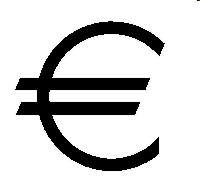 Otázka č. 14
Najhlbšie jazero sveta je:
A    Aralské 
B     Kaspické more
C     Bajkal
D     Balchaš
Najhlbšie jazero sveta je:
A     Aralské 
B     Kaspické more
C     Bajkal
D     Balchaš
500 000
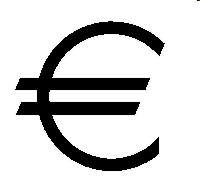 Otázka č. 15
Medzi Japonské ostrovy nepatrí:
A     Kjúšú
B     Hokkaidó
C     Taiwan
D     Honšú
Medzi Japonské ostrovy nepatrí:
A       Kjúšú
B       Hokkaidó
C        Taiwan
D        Honšú
1 000 000
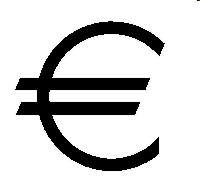 Zdroj:Upravila:Marta Podhradská 2015
0
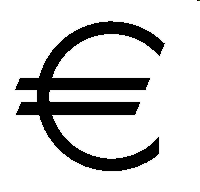 Zdroj:http://www.primaryresources.co.uk/   aRNDr. Marta Megyesiová Upravila:Marta Podhradská 2015
300
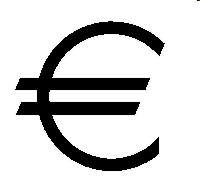 Zdroj:http://www.primaryresources.co.uk/   aRNDr. Marta Megyesiová Upravila:Marta Podhradská 2015
2000
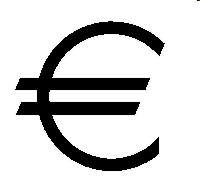 Zdroj:http://www.primaryresources.co.uk/   aRNDr. Marta Megyesiová Upravila:Marta Podhradská 2015
16000
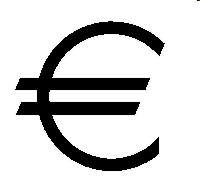 Zdroj:http://www.primaryresources.co.uk/   aRNDr. Marta Megyesiová Upravila:Marta Podhradská 2015
125 000
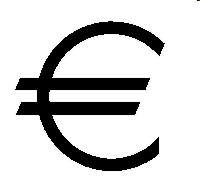 Zdroj:http://www.primaryresources.co.uk/   aRNDr. Marta Megyesiová Upravila:Marta Podhradská 2015